Drugs and Alcohol and the Criminal Justice System
Meg Jones,
Director of New Business and Services
Introduction
Background 
Head of Policy at West Midlands Police and Crime Commissioner, also led on Criminal Justice and Drugs Policy. 

Cranstoun 
Cranstoun’s vision is to be a world-class leader in rebuilding lives. We are working to identify, develop and deliver innovative, evidence-informed solutions that rebuild lives. Working across the areas of:
Substance use
Domestic Violence 
Criminal Justice 
Housing 
Young People
2
Name of Presentation - Date
Case Study: West Midlands
In the West Midlands, the work led by the Police and Crime Commissioner established the scale of the problem caused by heroin and crack cocaine addiction
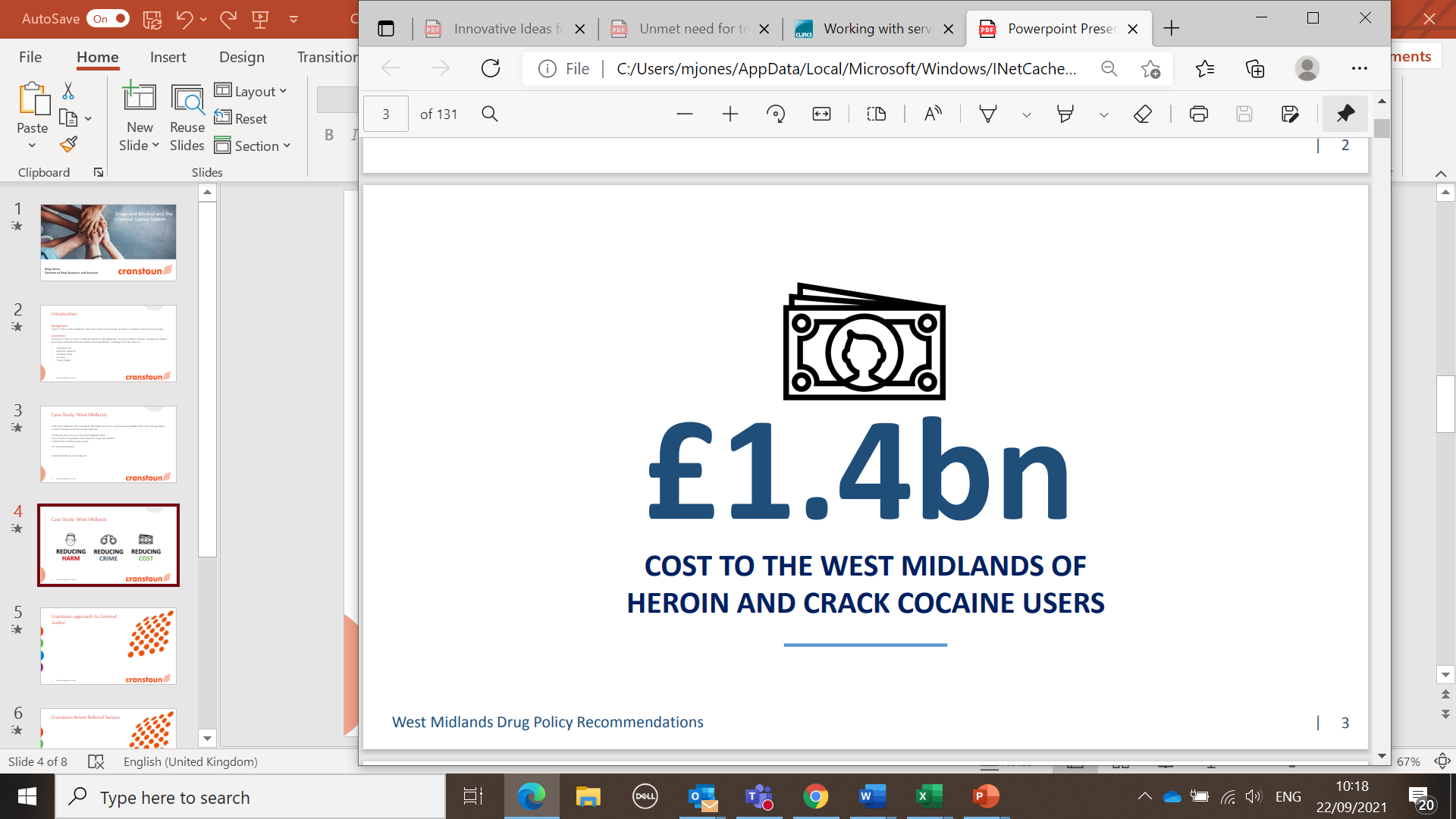 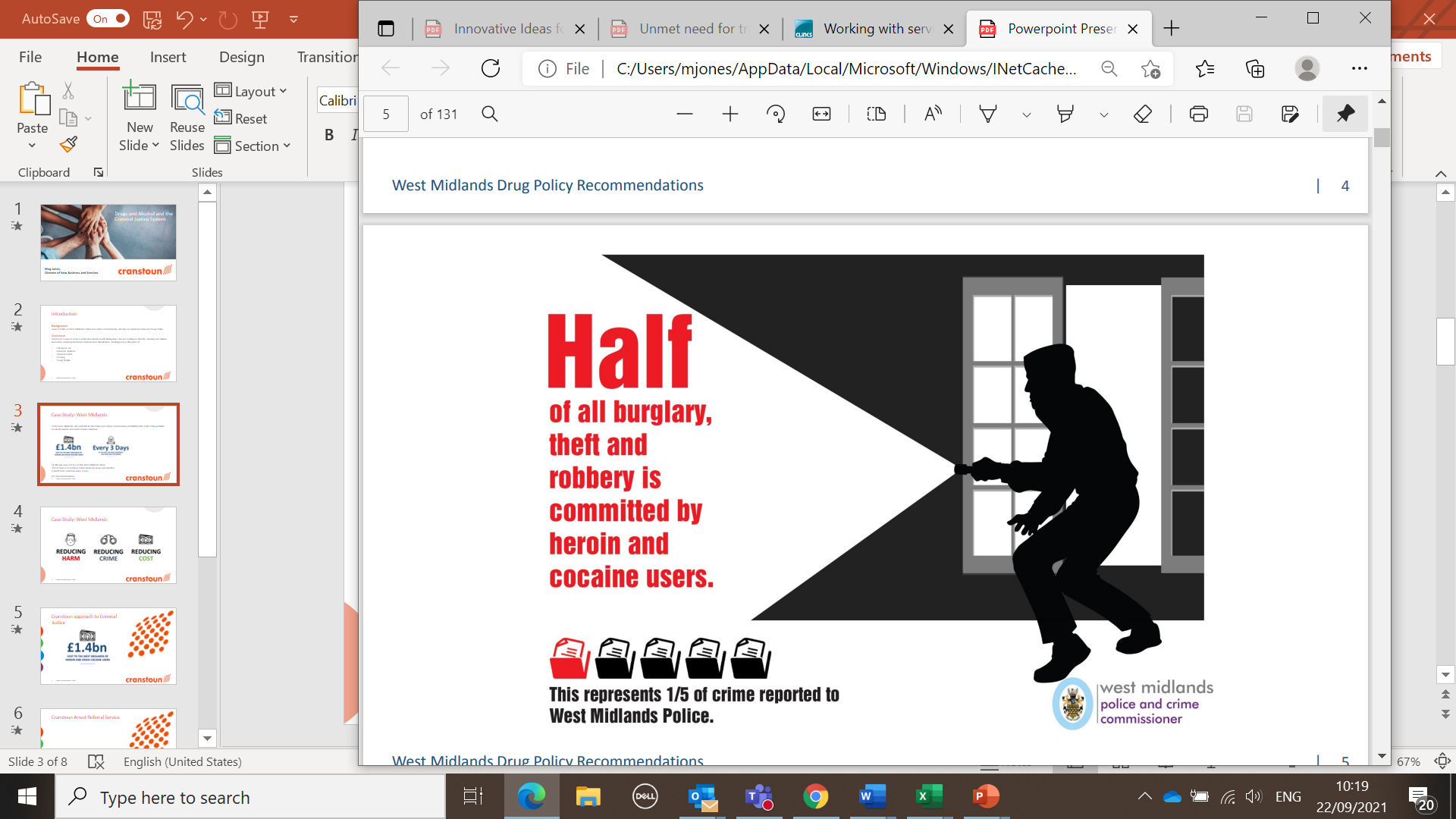 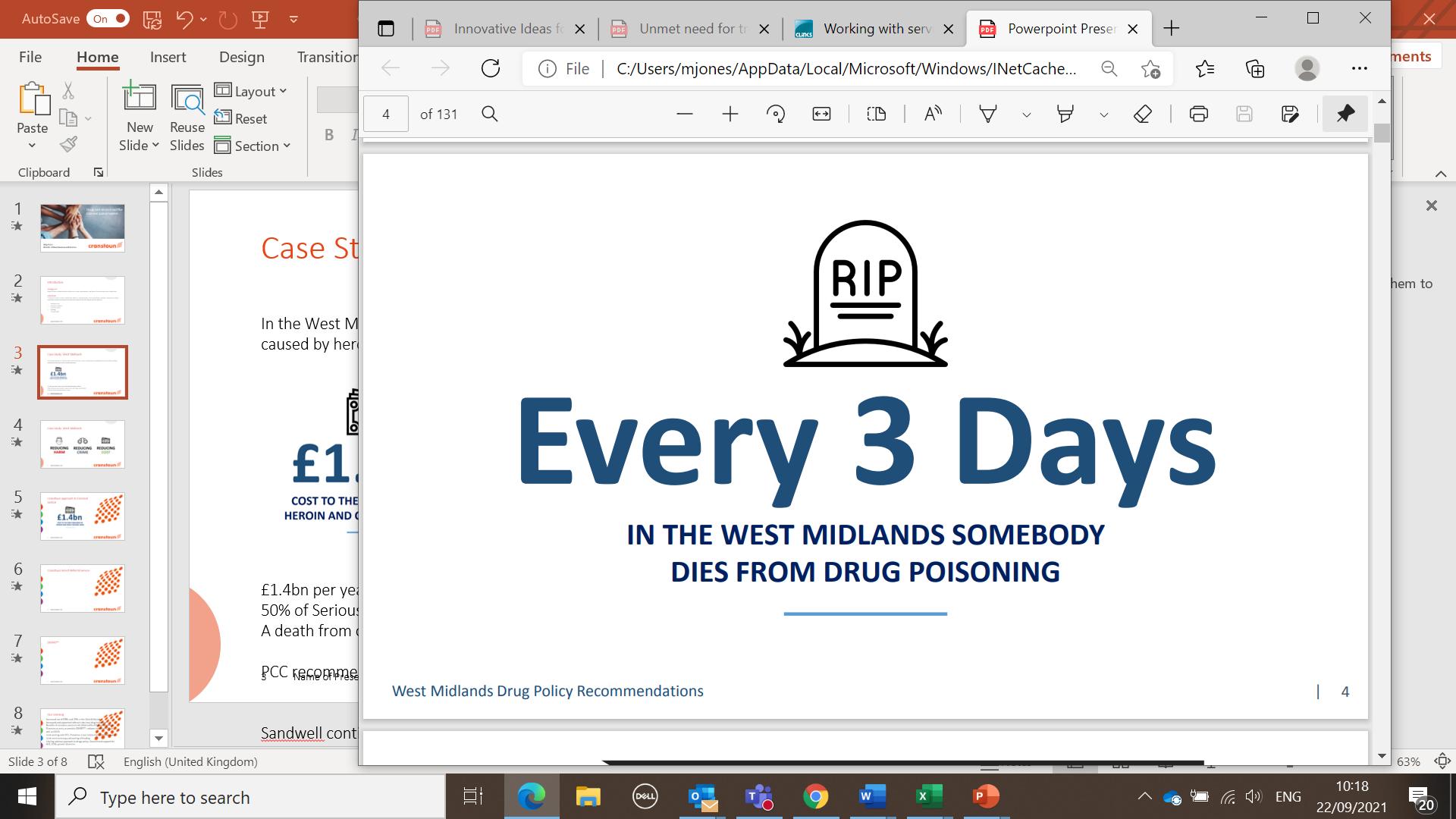 3
Name of Presentation - Date
Case Study: West Midlands
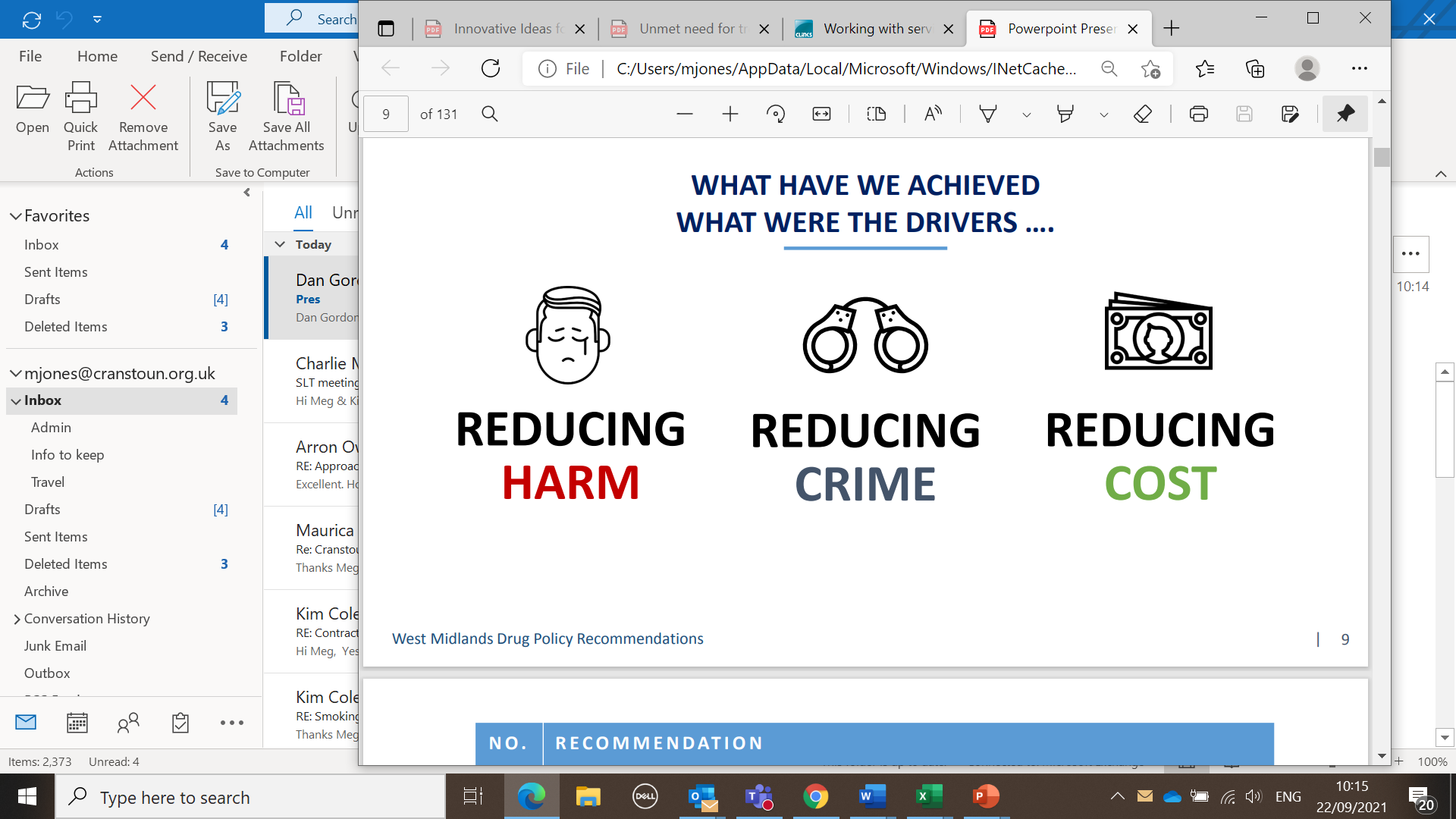 4
Name of Presentation - Date
Case Study: West Midlands
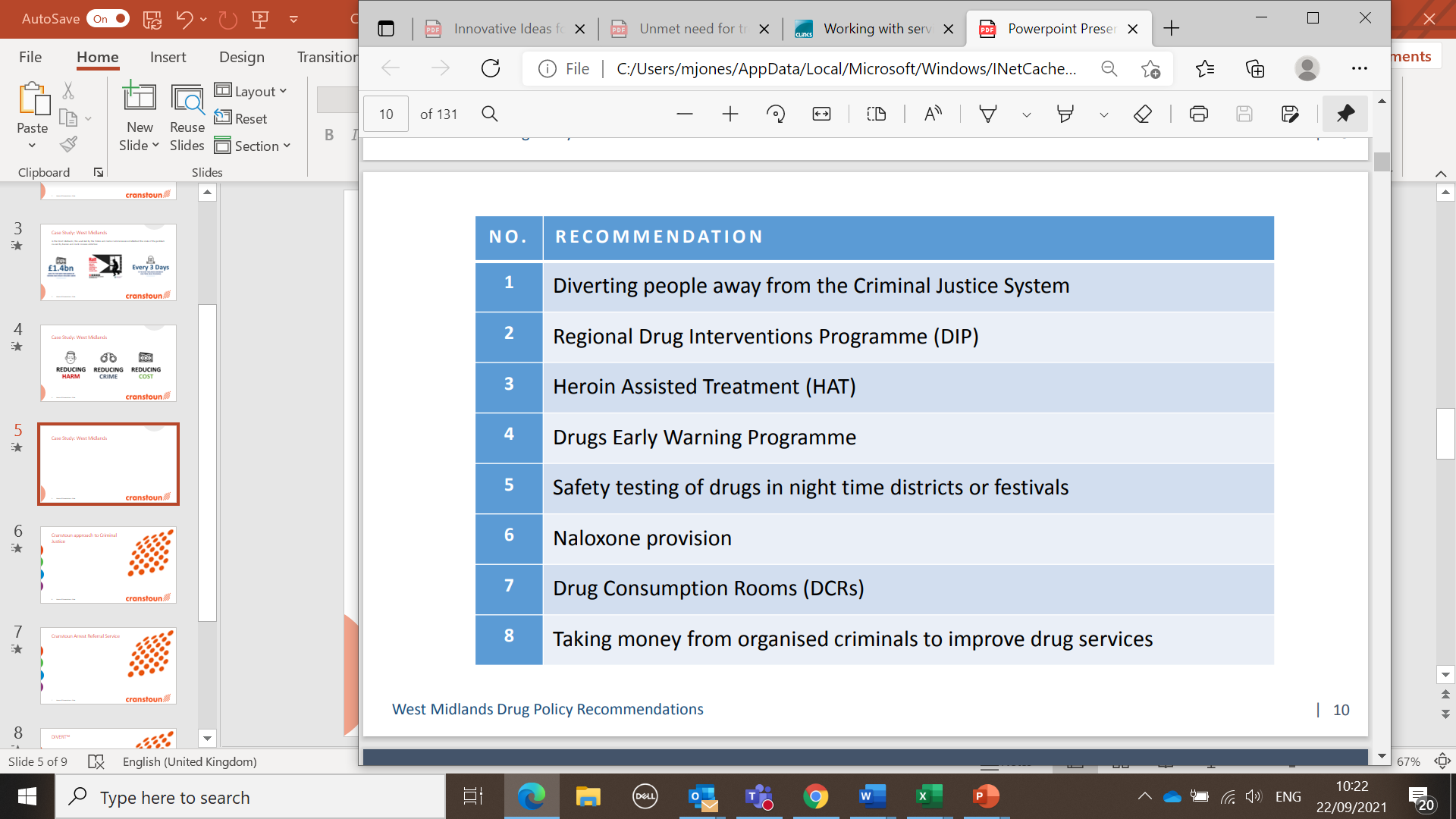 5
Name of Presentation - Date
[Speaker Notes: Naloxone – equipped officers in West Mids]
The Cranstoun Approach – Criminal Justice
Future Innovation
Pre-arrest
Point of Arrest
Custody
Courts
Prison Leavers
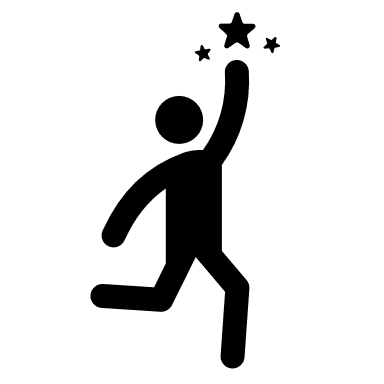 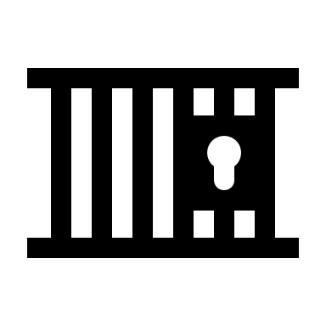 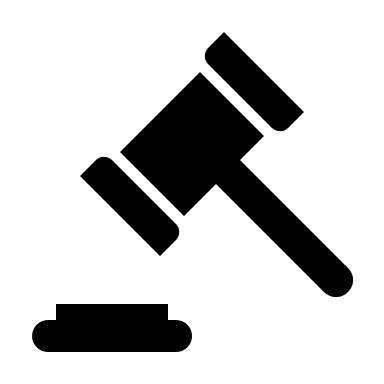 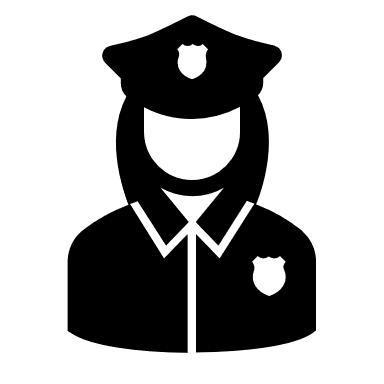 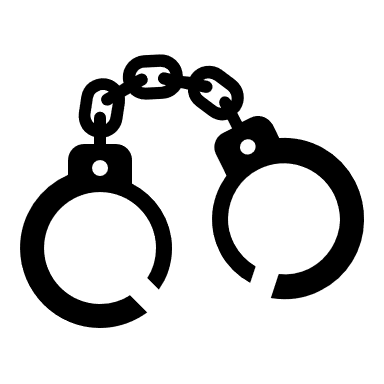 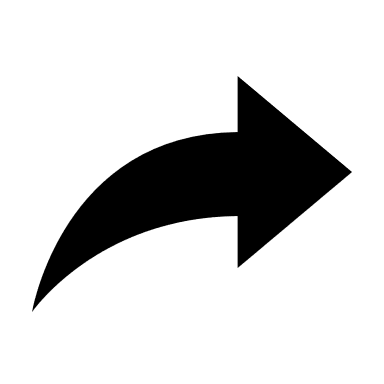 Prison Leavers Support Package(Focus on support, peer mentorship, supporting a plan for returning to the community (ID, GP, Housing etc.)
Keeping People alive and well so recovery is always possible(Linked to substance misuse: Heroin Assisted Treatment, Drug Consumption Rooms)
Out of court Disposals(Options to tackle drugs, alcohol and challenge domestic violence)
Cranstoun Arrest Referral Service
DIVERT™(Pre-arrest Drug Diversion)
Assessments for Drugs and Alcohol through testing and voluntary engagement 
Assessments for DRRs and ATRs
Working in partnership with Probation and Court colleagues. CSTR SPOCs and supporting ATR and DRRs granted at court
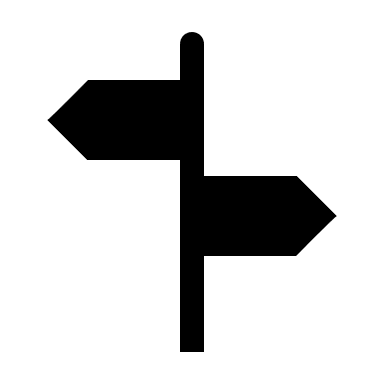 DIVERT™
Pre-arrest Drug Diversion Programme, works as a community resolution in the West Midlands. 

Officer can deal with the drug possession on the street (reducing police demand) through an app on their mobile device 
Engagement, education, harm reduction and support into other local services if needed. 
Engagement rates of 88% since launch
Over 95% of individuals are caught in possession of cannabis
Over 90% treatment naïve 
Early data on reoffending rates very positive 
Supported individuals into further support such as housing, women's services, DV services and supported a small number who required further intervention into treatment
DIVERT: From start of contract (Oct 20)
Cranstoun Arrest Referral Service (CARS)
Learning from the old Drugs Intervention Programme (good and bad)
Postcode lottery across force areas of provision / super blocks 
CARS commissioned to go live 1st January 2020 consistently working across West Mids Police force area and with Probation colleagues in court
Last year (2020), over 1000 individuals (not previously engaged) were supported into local drug and alcohol treatment provision. 
Using the CARS and Community Team data measuring referrals entering effective treatment we can estimate a cost avoidance impact in excess of £8million.
CARS: From start of contract (Jan 20)
Since Jan 2020:DRR Granted - 307    ATR Granted - 201
8
Name of Presentation - Date
Our Learning: Cranstoun Criminal Justice Services in the West Midlands
Increased use of DRRs and ATRs in the West Midlands through consistent WMP wide service 
 Increased and supported referrals into local drug treatment (Previous unmet need)
 Benefits of voluntary assessments
 Diversion as early as possible (DIVERT™, reduces impact on CJS) as well as OOCD. DIVERT now operates across the West Midlands, West Mercia and areas of Thames Valley 
 Joint working with PCC, Probation, Local Authorities and third sector. Joint commissioning and pooling of funding 
 We have a failing national approach to drugs policy. Government support for HAT, DCRs, greater consistency of diversion opportunities
9
Name of Presentation - Date